pH-Werte messen mit Wasserstoffelektroden – Endlich klappt‘s 

Dr. Tanja Kurzenknabe, Gaskatel GmbH Kassel

Denise Böhm, Didaktik der Chemie, Universität Würzburg

18.11.2014, Bremerhaven
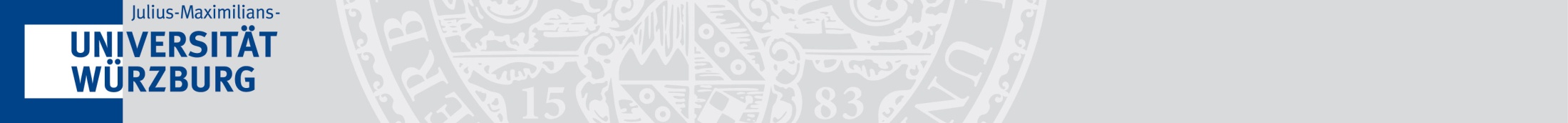 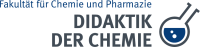 pH-Wert und Wasserstoffpotential

 Wasserstoffelektrode - HydroFlex

 Praktische Umsetzungen
 Messung von Standardpotentialen
 Konzentrationsabhängigkeit von Potentialen
 Konzentrationszellen → pH-Messungen

 H2-H2-pH-Elektrode
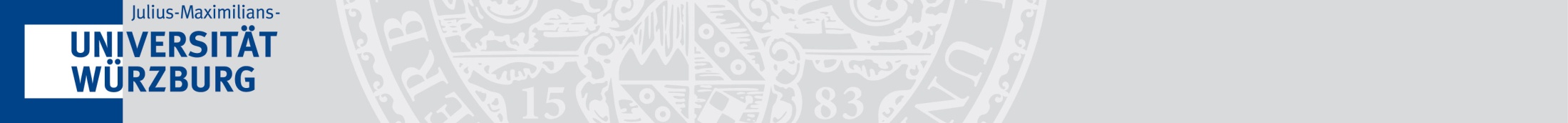 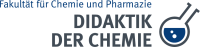 pH-Wert und Wasserstoffpotential
pH = - Log [H+]
H2  2 H+   +  2e-
E = E0 + RT/zF Ln [H+]            
E0 = 0 V für H2/H+
∆E = 2.303 RT/zF pH
Wasserstoffpotential hängt von der Protonenkonzentration ab

2 Wasserstoffelektroden in Form einer Konzentrationskette aufgebaut liefern auf direktem Wege den pH-Wert
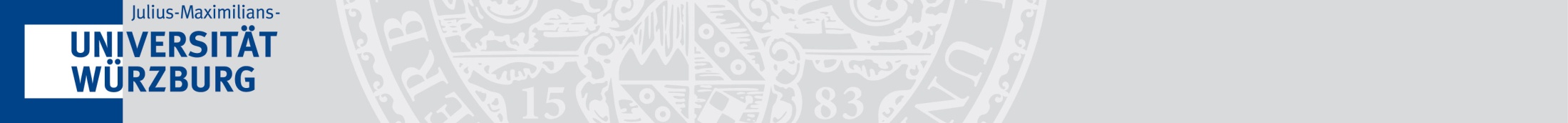 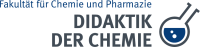 Normgerechte Potentialmessung
Wasserstoffreferenzelektrode: 
Per Definition ist das Potential 0 Volt bei allen Temperaturen.
NHE – Normal-Wasserstoff-Elektrode
Konzentration Säure c(H3O+) = 1 mol/L
P(H2) = 1.013 bar = 101.3 kPa
T = 298.15 K

SHE – Standard-Wasserstoff-Elektrode
Aktivität  Säure a(H3O+) = 1 mol/L
(z. B. Salzsäure c = 1.18 mol/L)
P(H2) = 1.000 bar = 100 kPa
T = 298.15 K
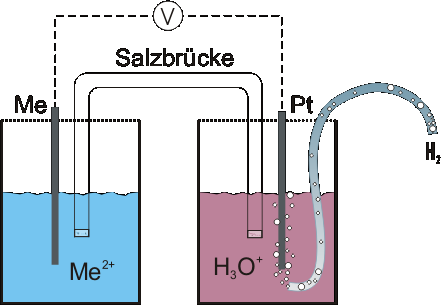 Tabellenwerke geben Potentiale bezogen auf SHE an
 in der Praxis kommt NHE zum Einsatz
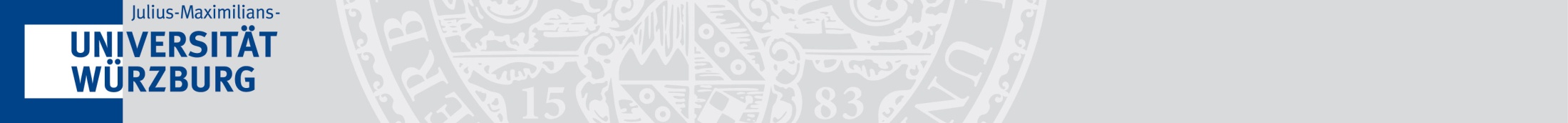 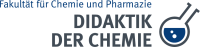 Wasserstoffelektrode in der Praxis
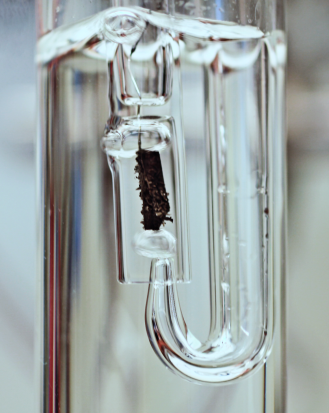 Umständlicher Aufbau 

 Reinigung und Platinierung des Blechs vor jeder Messung

 Zeitaufwändig

 Wasserstoffspeicher z. b. Druckflasche

 Bisher nicht praktikabel 

 Es gibt eine praktische Lösung
Platinelektrode, Gasröhrchen, 2 Glashalbzellen. Phywe Systeme GmbH & Co. KG, Göttingen
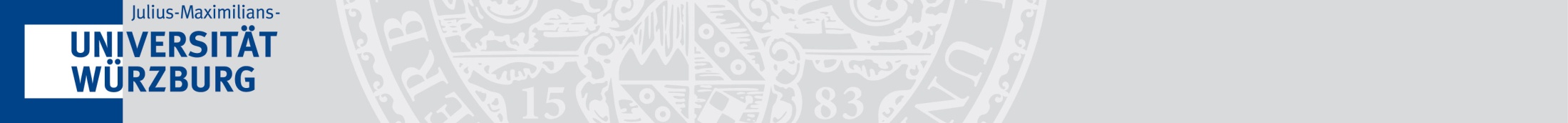 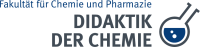 HydroFlex – die einfache Lösung
HydroFlex –DIE Wasserstoffelektrode im Stiftformat 
 stabiles Wasserstoffpotential 
 interne Wasserstoffversorgung liefert H2 für 6 Monate
 arbeitet OHNE Innenelektrolyten
 keine Verunreinigung der Messlösung durch Fremdionen
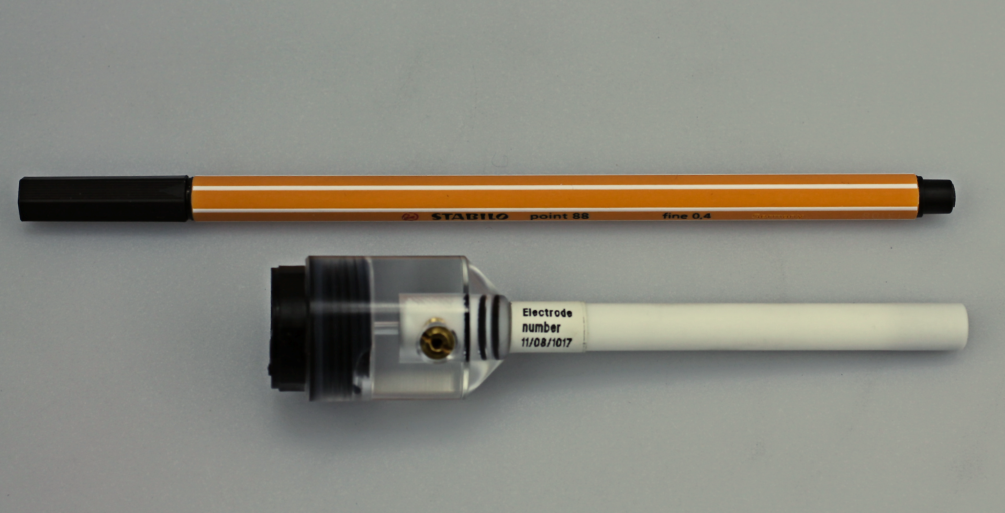 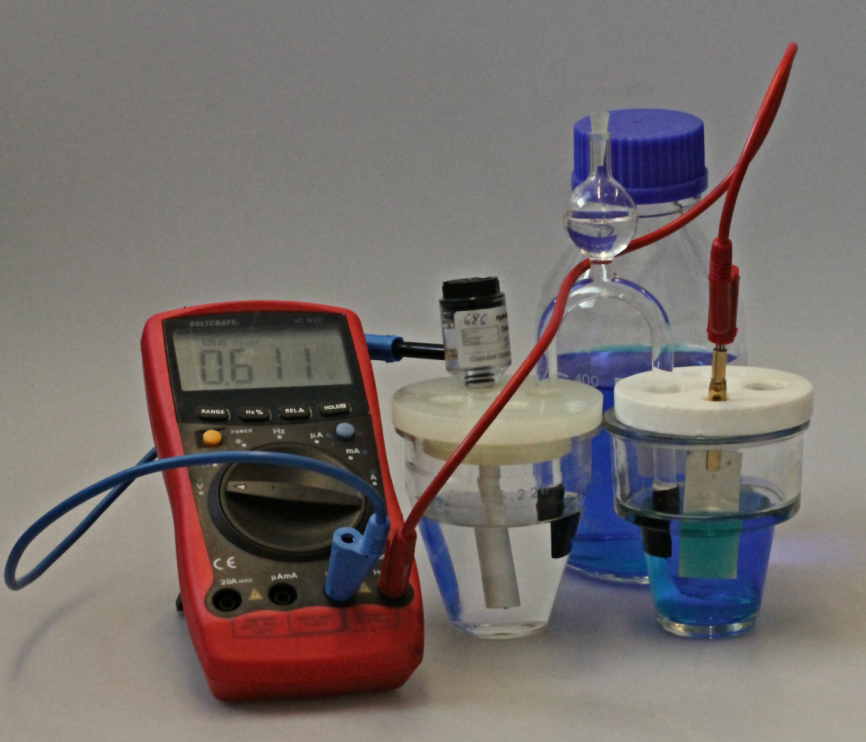 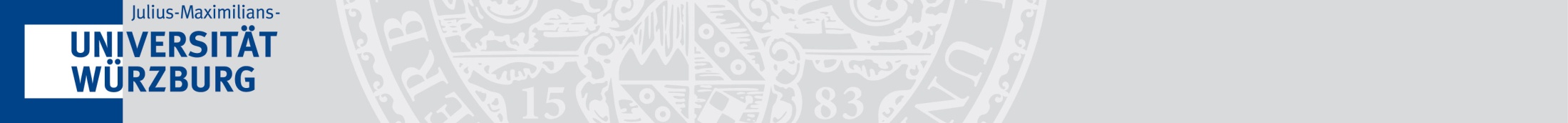 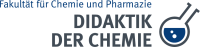 HydroFlex – Prinzip
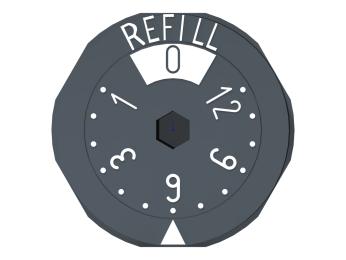 HydroFlex muss 24 h vor den Messungen aktiviert werden.
Wasserstoff-
entwicklungszelle
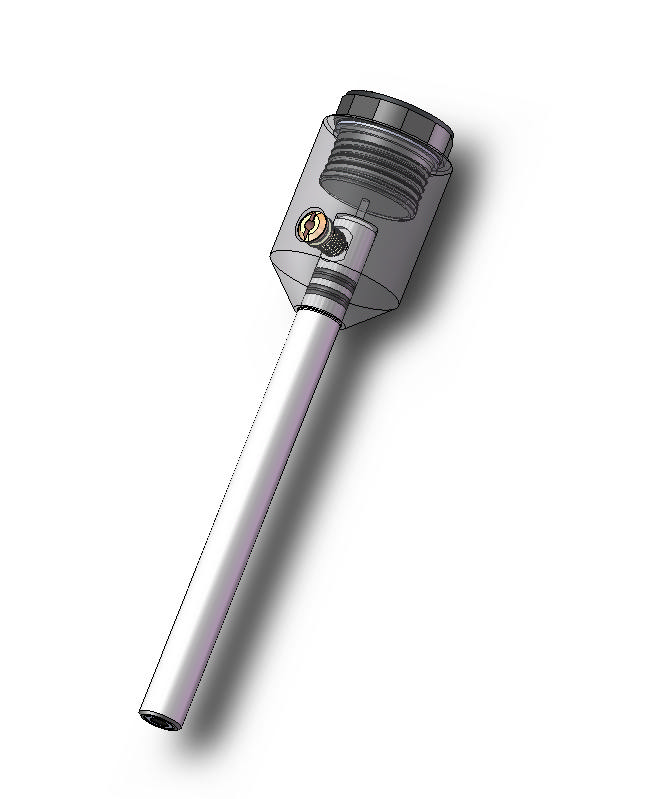 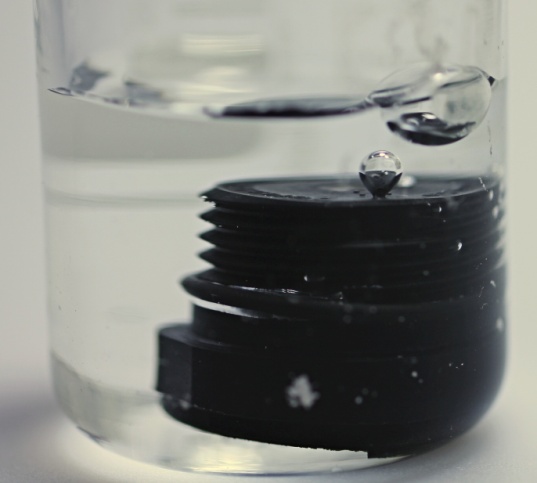 Wasserstoffpotential
Nach Aktivierung muss HydroFlex in einem Elektrolyten (1 M HCl oder 1 M H2SO4) aufbewahrt werden! 

Empfohlene Laufzeit: 6 Monate
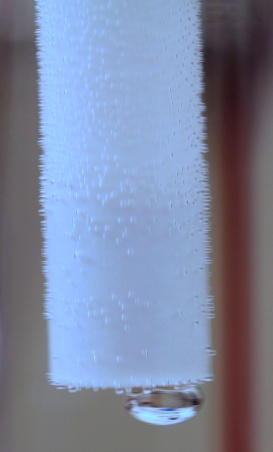 H+-sensitive Element:
Platinnetz/Palladiumelektrode
in einer PEEK-Hülse
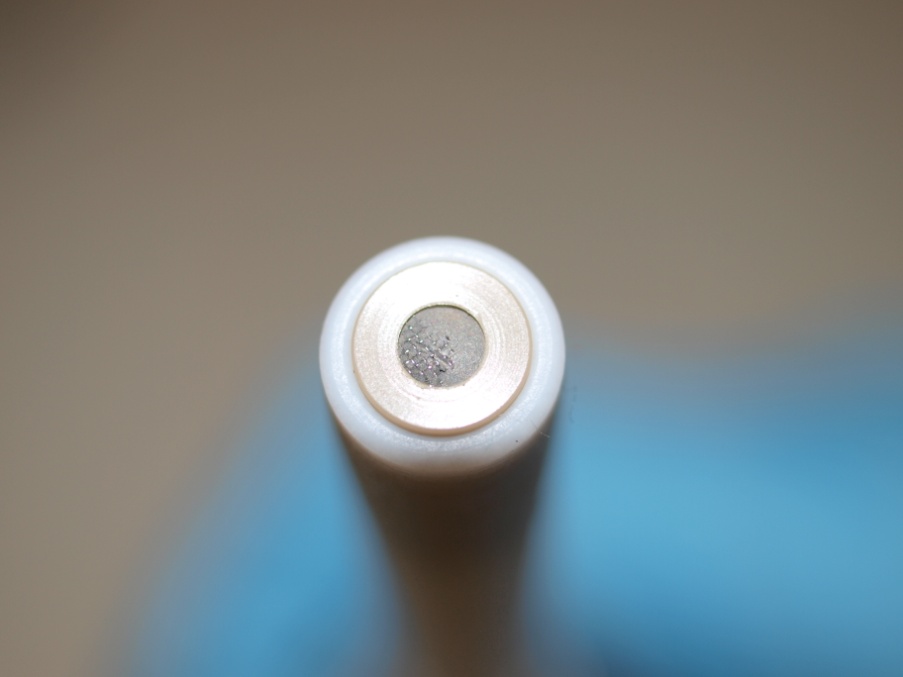 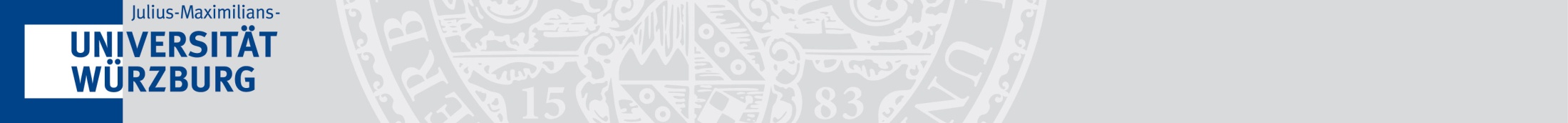 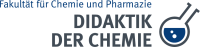 Praktische Umsetzung
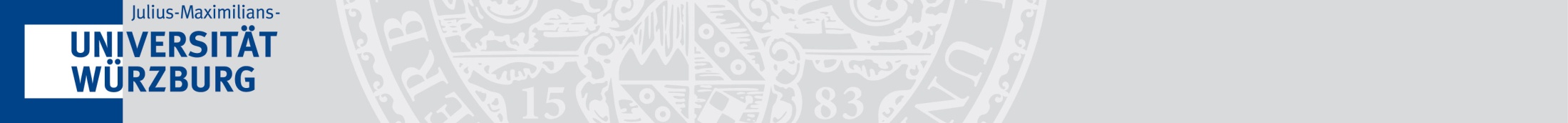 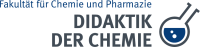 Hinführung
HydroFlex zur Messung von Standardpotentialen

Konzentrationsabhängigkeit von Potentialen

Konzentrationszellen → pH-Messungen
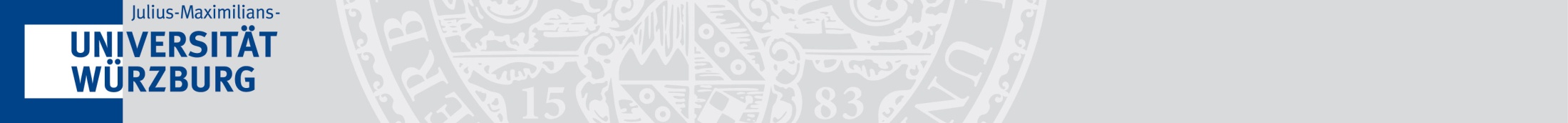 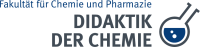 Messung von Standardpotentialen
Versuchsaufbau:
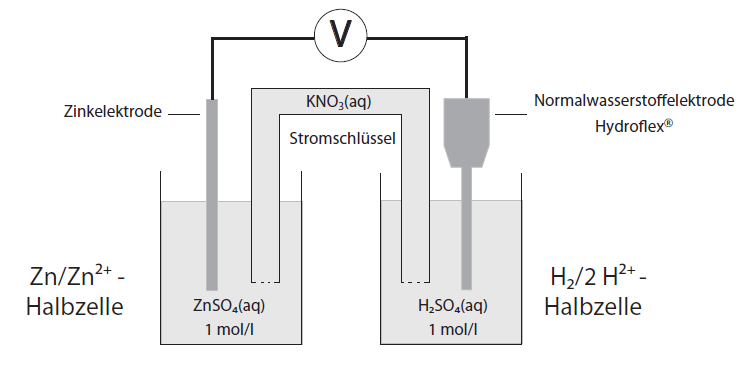 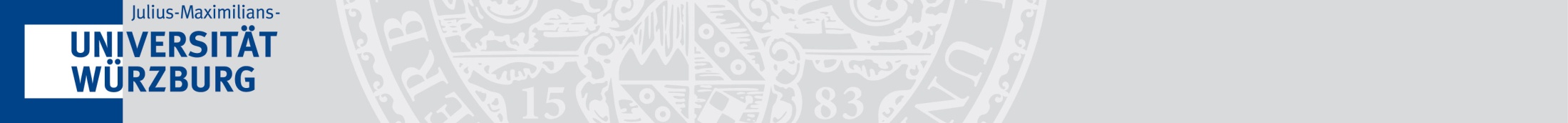 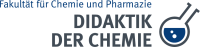 Ergebnisse
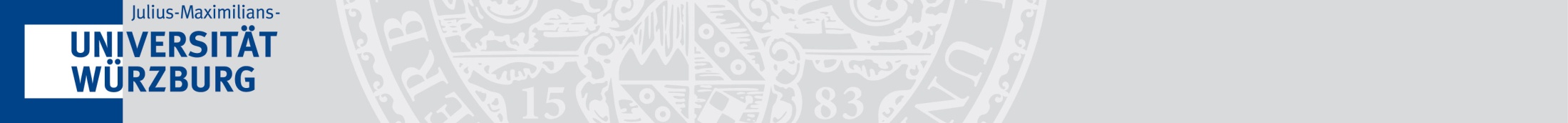 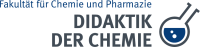 Konzentrationsabhängigkeit von Potentialen
Versuchsaufbau:
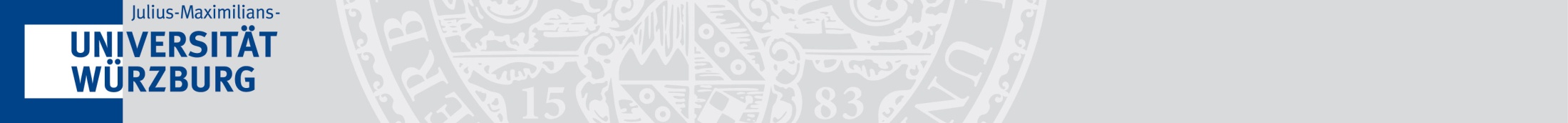 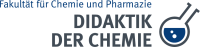 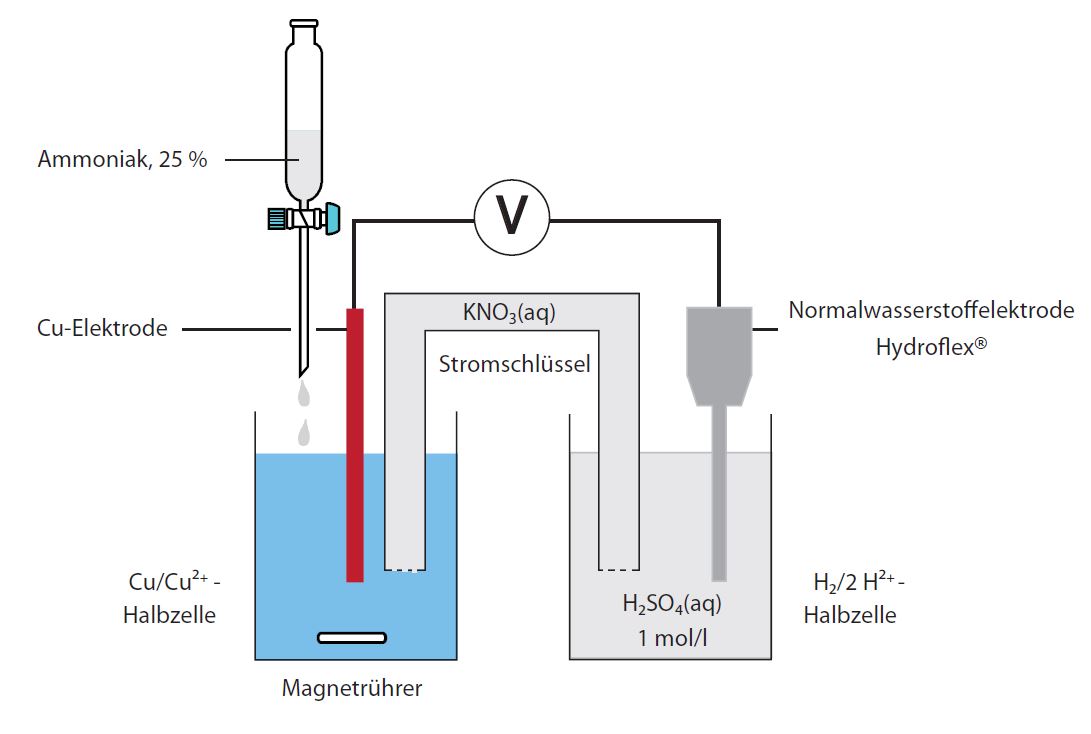 Ergebnisse
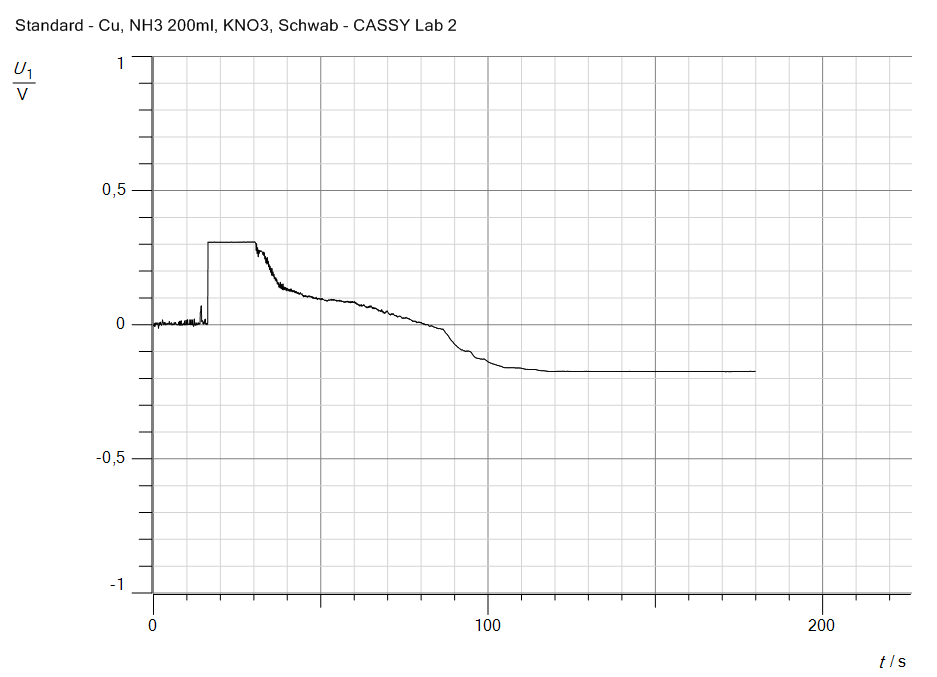 E°(Cu/Cu2+) = 0.34V
GG zw. Cu2+-Ionen und [Cu(NH3)4]2+
E(Cu/Cu2+) = -0.174 V
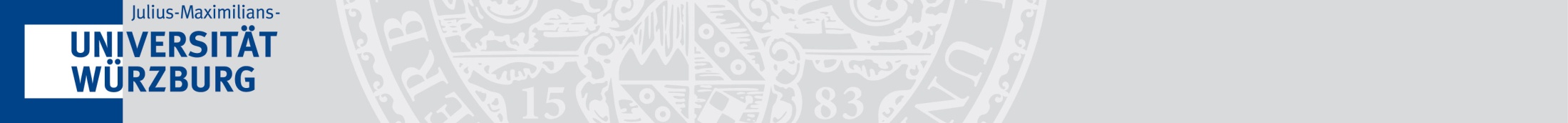 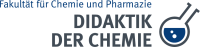 Konzentrationsabhängigkeitvon Potentialen
Bildung eines Tetraaminkupfer(II)-Komplexes [Cu(NH3)4] 2+

Potentialänderung bis hin zu negativen Werten

Nernst‘sche Gleichung





Alternativ: auch mit Ag/Ag+-Halbzelle möglich
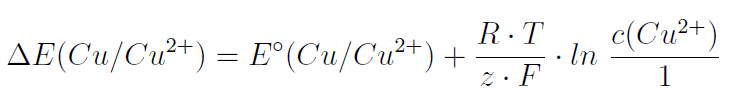 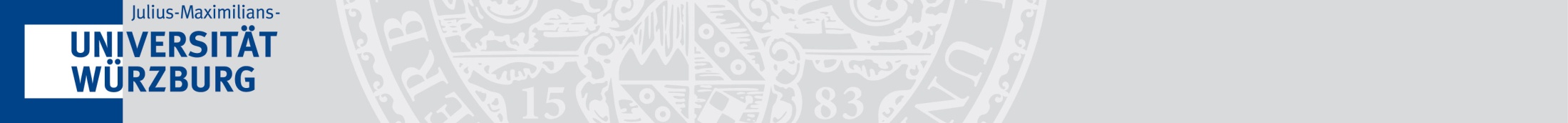 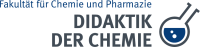 pH-Messungen
Versuchsaufbau:
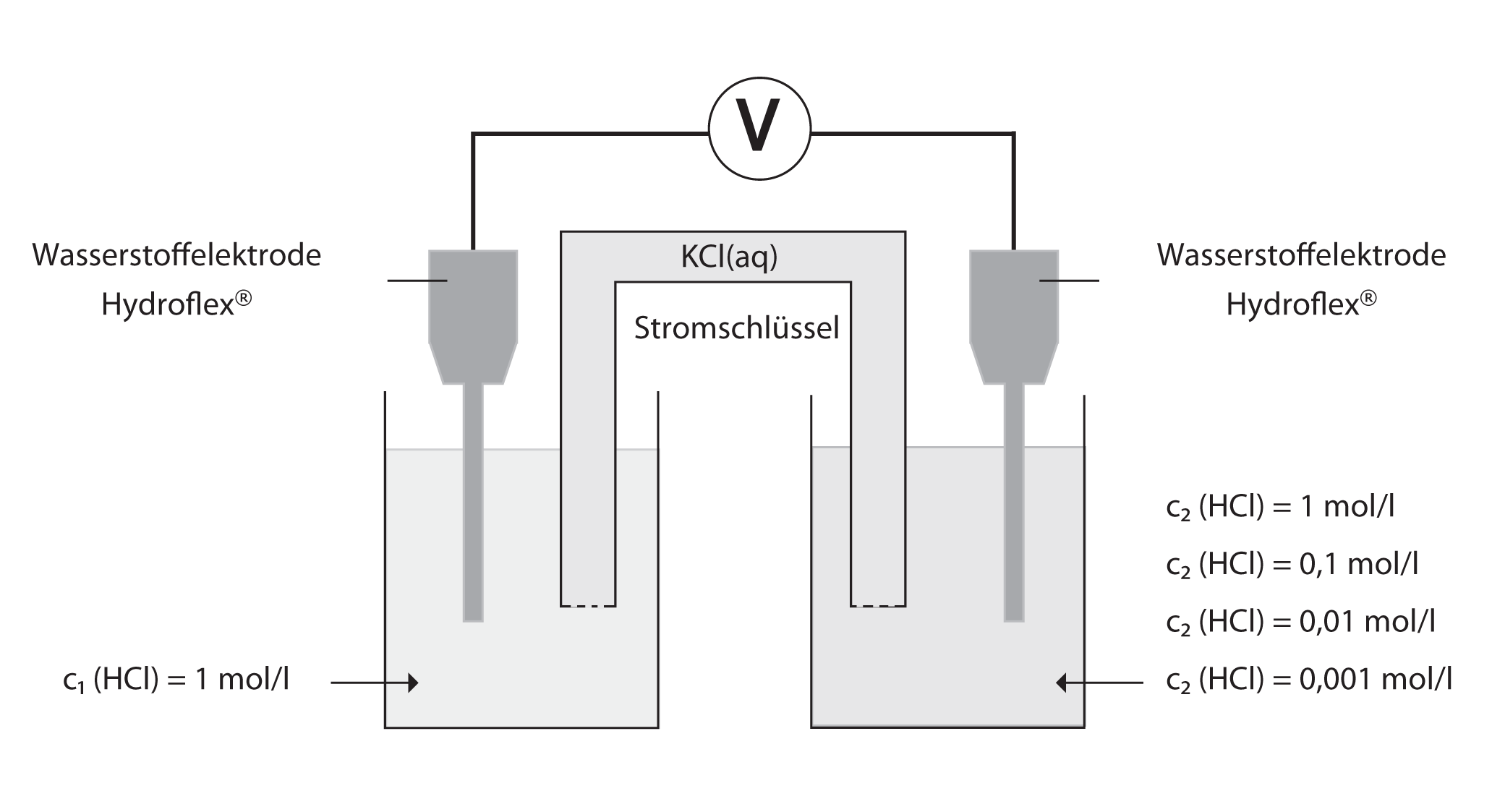 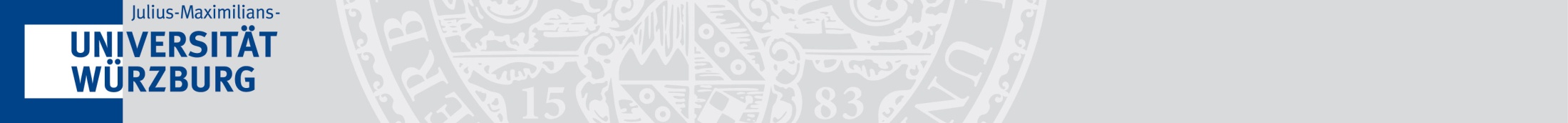 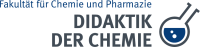 pH-Messungen
Theorie:
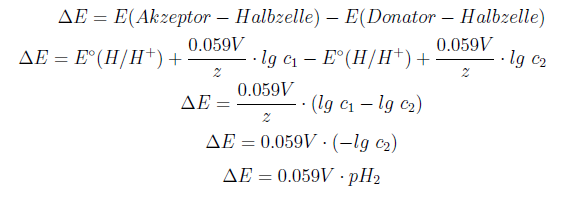 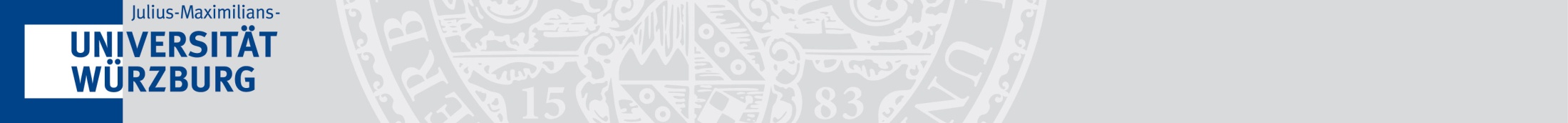 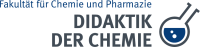 pH-Elektrode
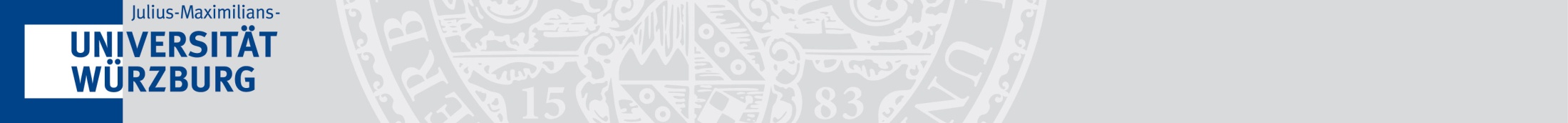 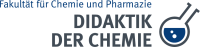 HydroFlex vs. HydroFlex
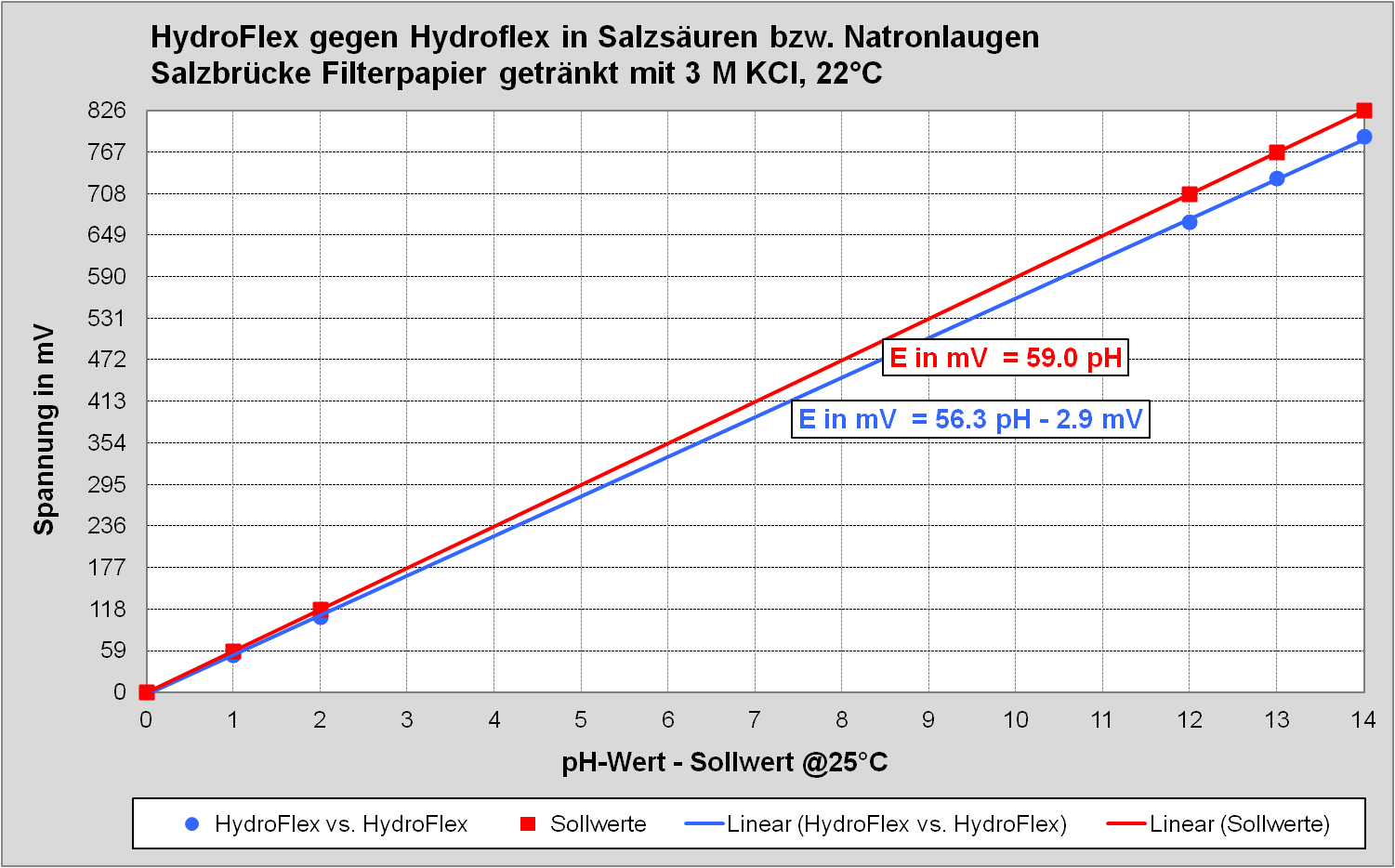 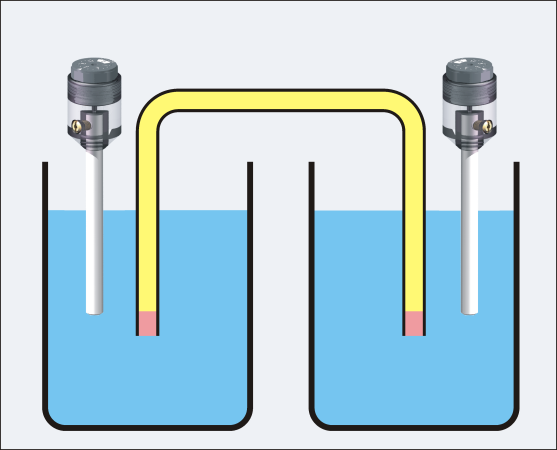 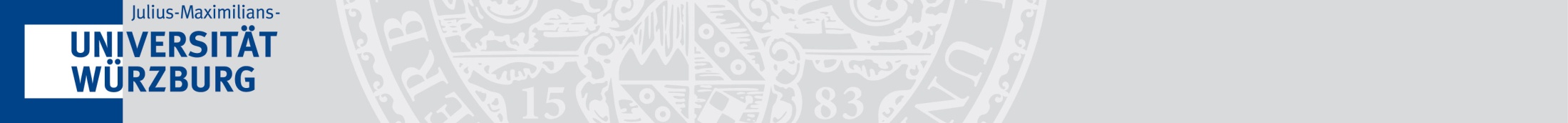 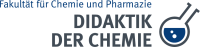 Miniaturisierte HydroFlex
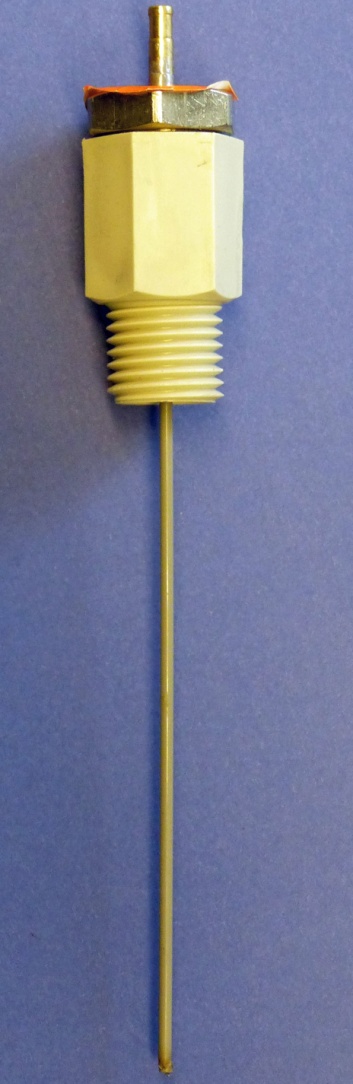 Messingkopf mit 
2mm Kontaktbuchse
Widerstand integriert
1 H2-Zelle
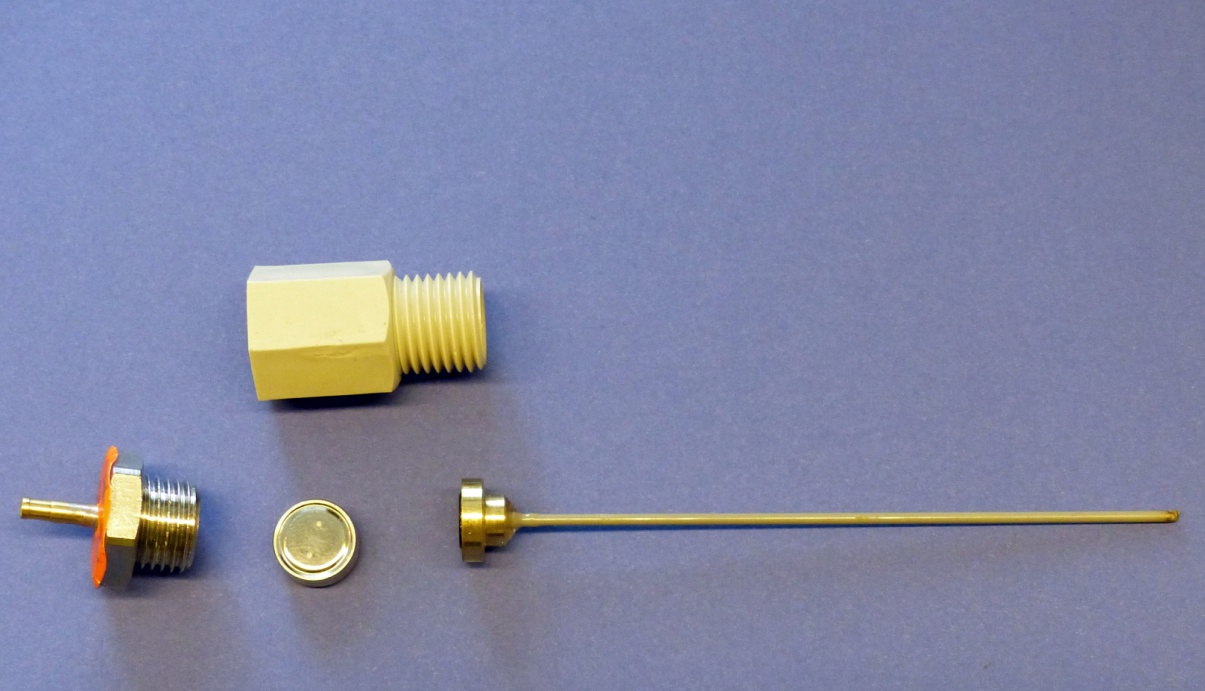 PP-Kopf
PEEK-Kapillare
Durchmesser 
1.6 mm (außen)
Länge 80mm
pH-sensitive Pt/Pd-Elektrode
Durchmesser 1mm
Miniaturisierte Variante
☻ Keine Aktivierung mehr notwendig
☻ Laufzeit derzeit 12 Monate
☻ H2-Zelle austauschbar 
☻ verbessertes Ansprechverhalten

Trocken lagerfähig?
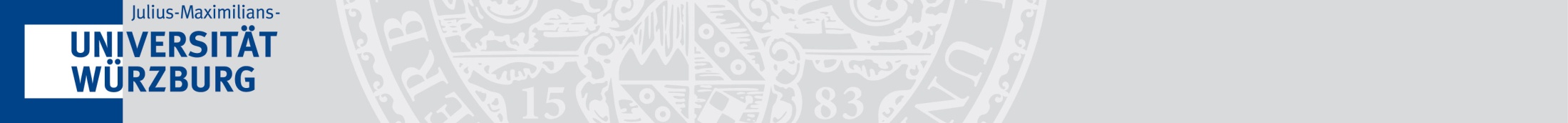 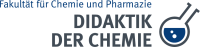 Aus zwei mach eins
Volt // pH
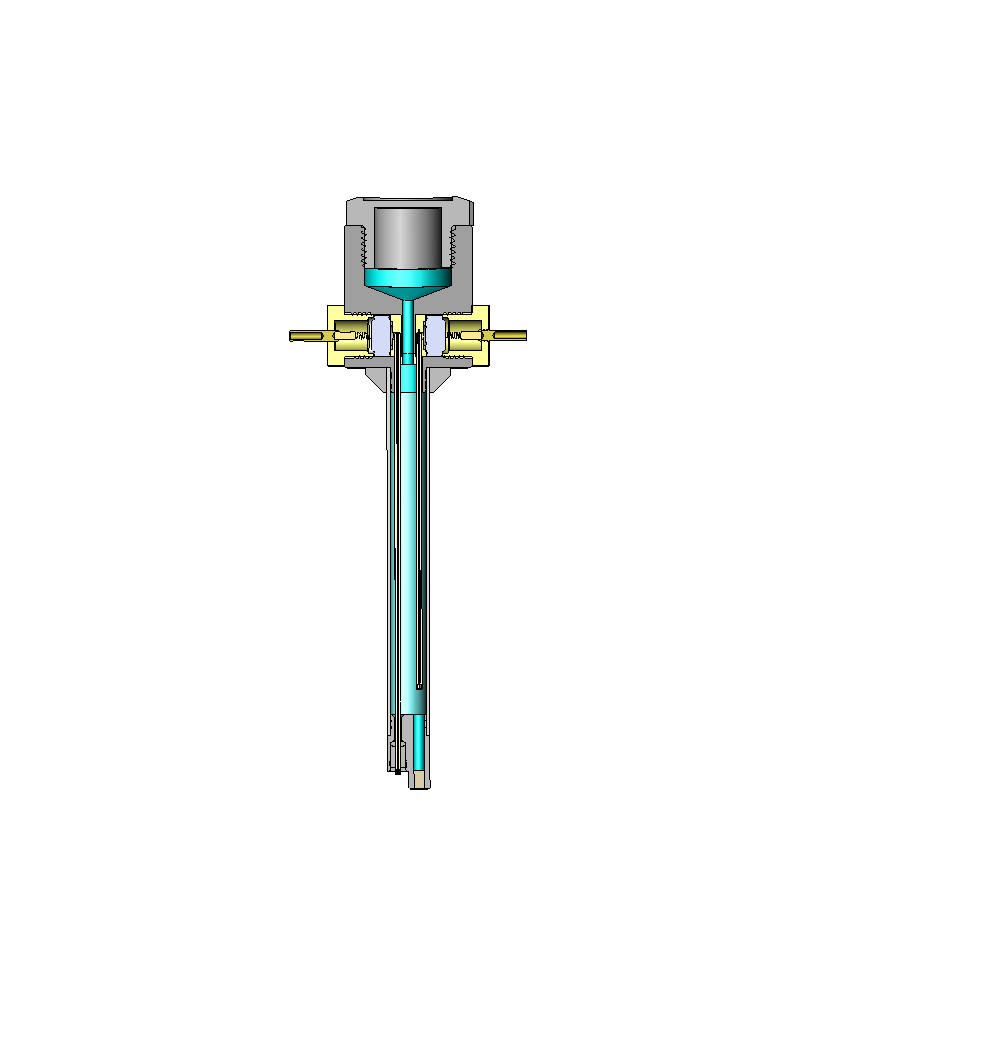 H2-Elektrode 2
Messelektrode
RHE
H2-Elektrode 1
Referenz in 1 M HCl
NHE
Innenelektrolyt
1 M HCl
pH-sensitive Pt/Pd-Elektrode
Diaphragma 
(poröses PTFE)
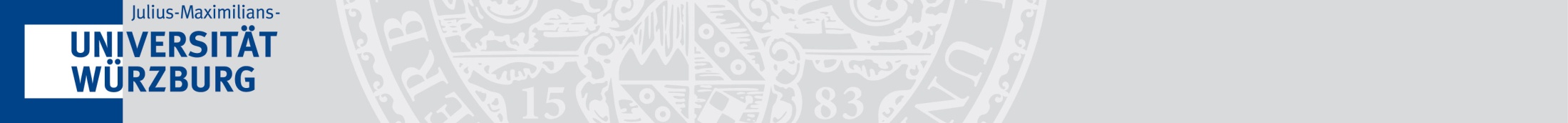 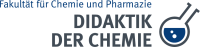 H2-H2-pH-Elektrode
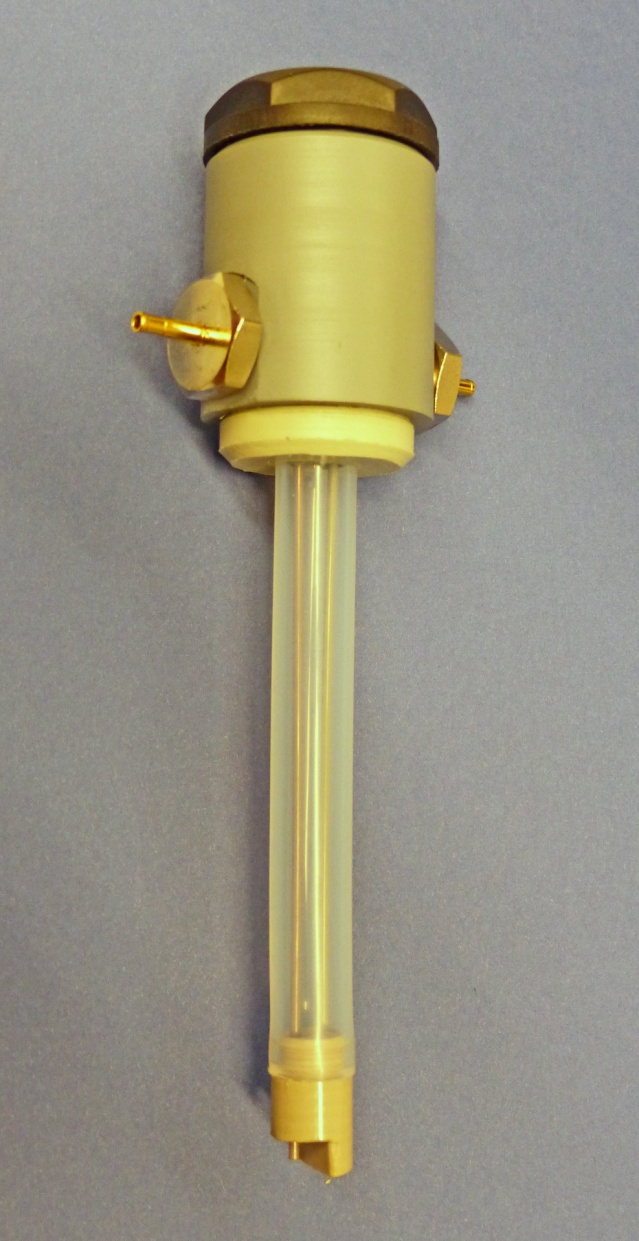 Materialien
Kopf:	PVC-U
Schaft:	FEP
Diaphragma:	PTFE
H2-Elektroden:	PEEK
Kontaktbuchse: 	Au/Messing
Gesamtlänge:	140 mm
Schaftlänge:	100 mm
Durchmesser:	12 mm
H2-Elektrode 2
Messelektrode
RHE
H2-Elektrode 1
Referenz in 1 M HCl
NHE
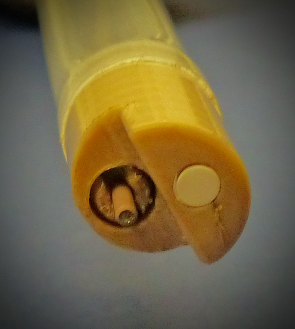 DE = ENHE – ERHE
DE = 2.303 RT/zF pH
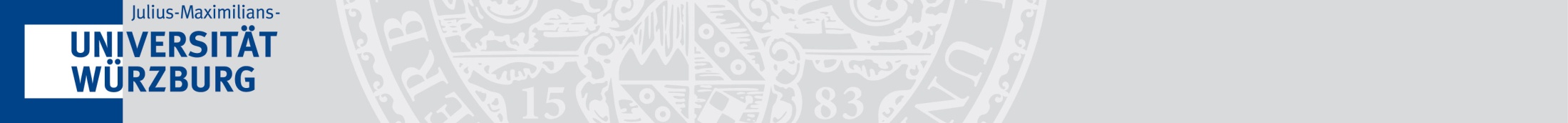 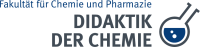 HydroFlex-Starterset
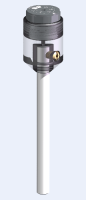 Im Komplettset zu 179 €
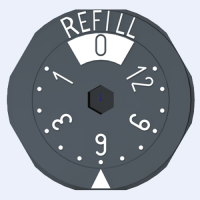 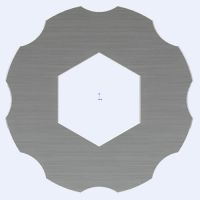 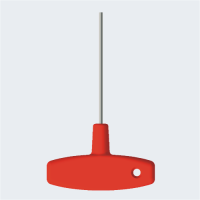 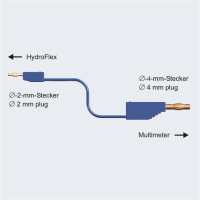 http://shop.gaskatel.de oder per Email info@gaskatel.de
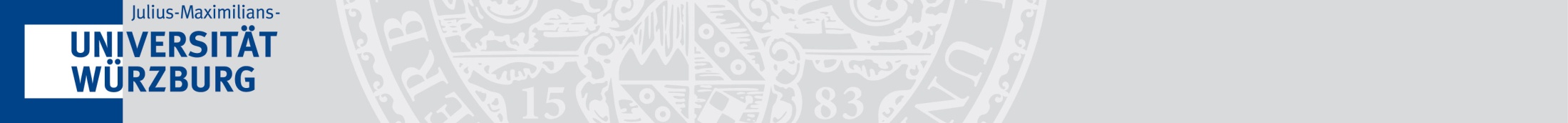 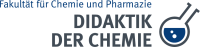 Bezugsquellen
[1] Versuchsbeschreibungen: Schwab, M.; Fachreferent für Chemie in Unterfranken; http://www.fachreferent-chemie.de/

[2] Gaskatel GmbH, http://www.gaskatel.de/

[3] Gaskatel GmbH, Referenzelektrode, http://www.reference-electrode.de/

[4] Cassy-System; LD Didactic GmbH; http://www.ld-didactic.de/
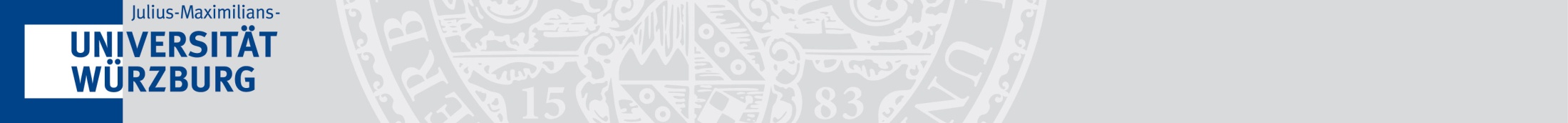 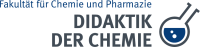 Vielen Dank für Ihre Aufmerksamkeit!
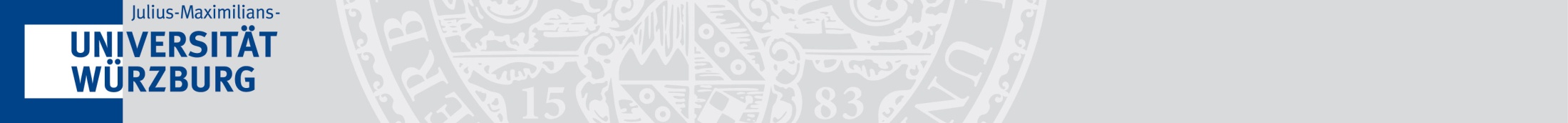 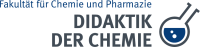